БЮДЖЕТ 
ДЛЯ ГРАЖДАН
К БЮДЖЕТУ 
ГАГАРИНСКОГО СЕЛЬСКОГО ПОСЕЛЕНИЯ 
НА 2020 И НА ПЛАНОВЫЙ ПЕРИОД 2021 и 2022 ГОДОВ
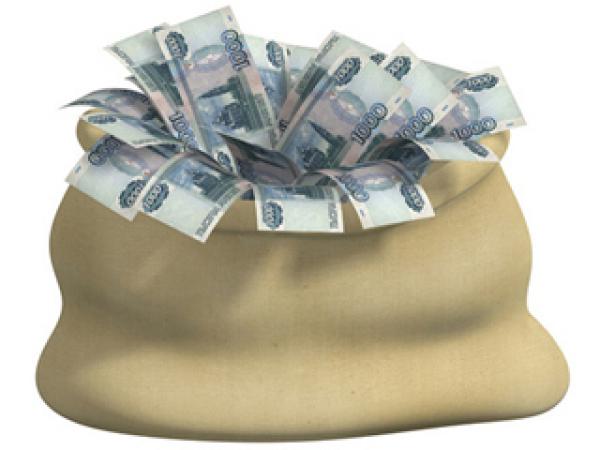 Представленный Бюджет для граждан разработан в целях ознакомления граждан с основными положениями проекта решения о бюджете сельского поселения на 2020 год и на плановый период 2021 и 2022 годов в доступной форме для широкого круга
 заинтересованных пользователей
 Мы постарались в доступной и 
понятной форме для граждан, показать
основные показатели бюджета поселения..
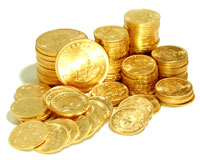 Этапы составления и утверждения бюджета сельского поселения
Работа по составлению проекта бюджета сельского поселения начинается за несколько месяцев до начала очередного финансового года. Администрация Гагаринского сельского поселения утверждает перечень мероприятий по разработке проекта бюджета, определяет ответственных исполнителей и сроки исполнения. Непосредственное составление проекта бюджета осуществляет сектор экономики и финансов Администрации Гагаринского сельского поселения.
По проекту бюджета поселения проводятся публичные слушания. Для этого проект бюджета размещается на официальном сайте сельского поселения в сети «Интернет». В слушаниях участвуют граждане, проживающие в сельском поселении  и обладающие активным избирательным правом, а также представители организаций, осуществляющих деятельность на территории сельского поселения.
Проект бюджета сельского поселения утверждается Собранием депутатов Гагаринского сельского поселения в форме Решения о бюджете сельского поселения. 
Принятое Собранием депутатов Решение о бюджете сельского поселения подлежит обнародованию путем опубликования его в средствах массовой информации и размещения на официальном сайте сельского поселения в сети «Интернет».
Документы, на основании которых составляется проект бюджета сельского поселения
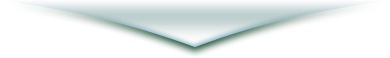 Послание Президента Российской Федерации Федеральному Собранию Российской Федерации, определяющее бюджетную политику (требования к бюджетной политике) в Российской Федерации
Прогноз социально-экономического развития территории
Основные направления бюджетной 
 и налоговой политики
Муниципальные программы территории
БЮДЖЕТ 
ГАГАРИНСКОГО СЕЛЬСКОГО ПОСЕЛЕНИЯ
Бюджет сельского поселения– это ежегодно 
утверждаемый Решением Собрания депутатов
сельского поселения свод доходов и расходов на 
очередной финансовый год и плановый 
период (2 года)
Основные направления бюджетной и налоговой политики на 2020 – 2022 годы
Сбалансированность бюджета
Расходы бюджета сопоставляются с доходами
Тыс. рублей
Расходы больше доходов
Дефицит
или 
 Профицит
Доходы
Расходы
-
=
Расходы меньше доходов
2020 год
Доходы         Расходы 7218,9              7218,9


Дефицит
(профицит) 
0,0
2021 год
Доходы         Расходы
  5492,4            5492,4
           
         Дефицит
       (профицит) 
               0,0
2022 год
Доходы         Расходы
  5680,1           5680,1


Дефицит 
(профицит) 
0,0
Источники формирования
БЮДЖЕТ СЕЛЬСКОГО ПОСЕЛЕНИЯ
Направления использования
Доходы
Расходы
Исполнение государственного полномочия на осуществление первичного воинского учета на территориях, где отсутствуют военные комиссариаты
Содержание органов местного самоуправления;
Благоустройство территории муниципального образования;
Расходы на исполнение полномочия по опубликованию муниципальных правовых актов, иной официальной информации в печатном СМИ;
Обеспечение первичных мер пожарной безопасности
Содержание сетей уличного освещения
Расходы на обеспечение деятельности МБУК «Покровский СК»
Доходы бюджета 
сельского поселения, 
тыс.руб.
Расходы бюджета Гагаринского сельского поселения
Расходы бюджета Гагаринского сельского поселения Морозовского района, формируемые в рамках муниципальных программ Гагаринского сельского поселения , и непрограммные расходы
4971,8 тыс. рублей
5292,6 тыс. рублей
387,5 тыс. рублей
520,6  тыс. рублей
2021 год
2020 год
2022год
- расходы бюджета, формируемые в рамках муниципальных программ Гагаринского сельского поселения
- непрограммные расходы
Муниципальные программы Гагаринского сельского поселения
Муниципальная политика
Защита населения и территории от чрезвычайных ситуаций, обеспечения пожарной безопасности и безопасности людей на водных объектах
Развитие культуры и туризма
Обеспечение качественными коммунальными услугами населения Гагаринского сельского поселения
Развитие физической культуры и спорта
Развитие транспортной системы
Противодействие терроризму, экстремизму, коррупции в Гагаринском сельском поселении
Энергоэффективность и развитие энергетики
Информационное общество
Управление муниципальными  финансами и создание условий для  повышения эффективности бюджетных расходов
С проектом решения Собрания депутатов Гагаринского сельского поселения «О бюджете Гагаринского сельского поселения Морозовского района на 2020 год и плановый период 2021-2022 годов»  можно ознакомиться на сайте Гагаринского сельского поселения  http://gagarinskoesp.ru/category/byudzhet-dlya-grazhdan/в разделе «Бюджет для граждан»., в библиотеке Гагаринского сельского поселения
Информация для контактов

Администрация Гагаринского сельского  поселения
Адрес: ул. Дорожная,34  х . Морозов
Морозовский  район, Ростовская  обл., 347201
тел. /факс (886384) 5-14-35
e-mail:sp24251@donpac.ru
График работы :
с 8:00 до 16:00 перерыв с 12:00 до 13:00
Выходной суббота, воскресенье